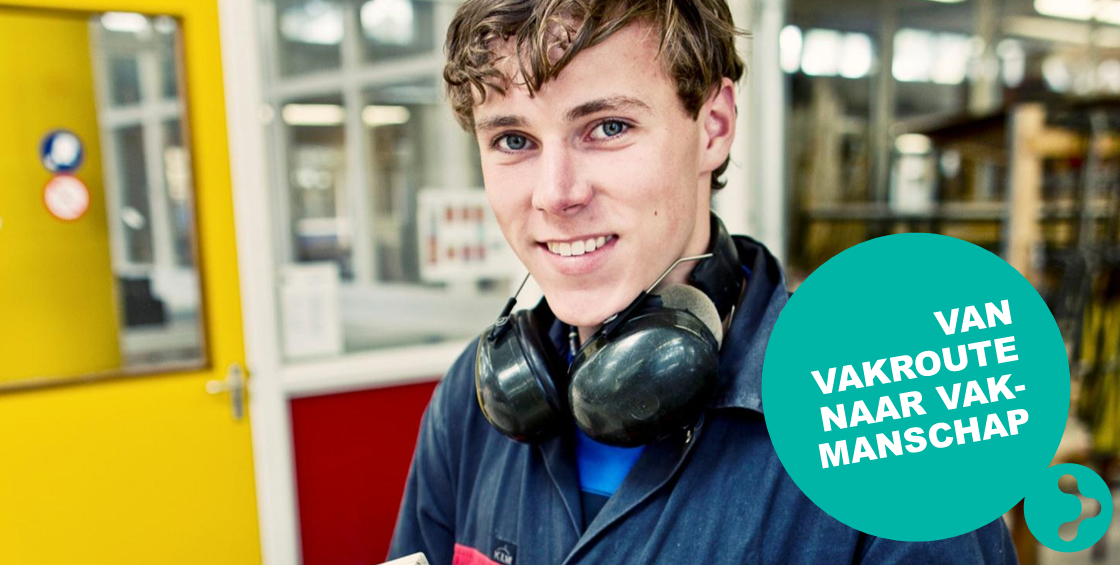 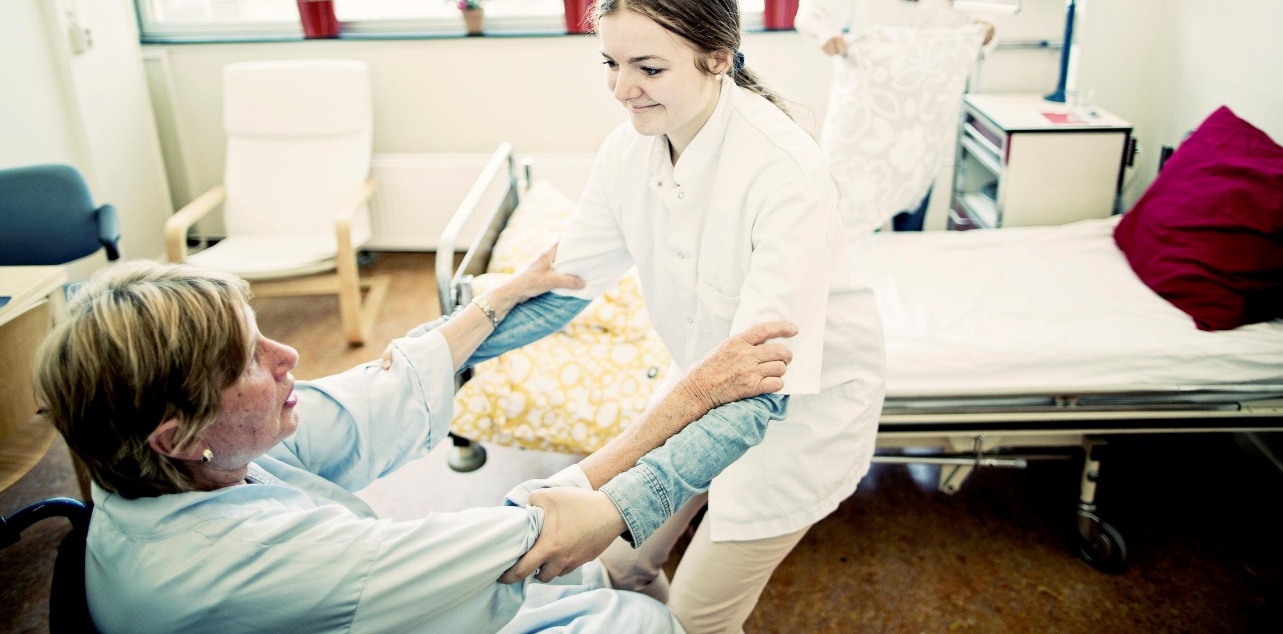 TrainingVakroute Expert20 maart 2018
© Landelijke vereniging van vakcolleges
Over de training…..
“Ik vond de cursus erg interessant omdat we als beginnend Vakcollege veel konden leren van de anderen. Daarnaast is het hele concept in mijn hoofd weer wat verder aangescherpt.”

Nikkie Treurniet, docent Stedelijk Dalton Lyceum
“Ik heb heel veel geleerd. Door de training Vakroute Expert is de stap genomen om de 21e eeuwse vaardigheden in onze school te implementeren, een interessant traject. “

Ridouan Draouy, Baken Stad College
19-3-2018
© Landelijke vereniging van vakcolleges
2
Doelen training
Kennis en inzicht in de achtergronden van het Vakcollege-concept
Doorontwikkelen kwaliteiten projectleiding
Versterken van  pedagogisch/didactische competenties 
Inzicht in facetten voor onderwijskundig leiderschap
Kennis en vaardigheden verandermanagement
Verzilveren van de leeropbrengst dmv het doorbraakproject
19-3-2018
© Landelijke vereniging van vakcolleges
3
Programma 2018/2019
19-3-2018
© Landelijke vereniging van vakcolleges
4
Het vakcollege…
19-3-2018
© Landelijke vereniging van vakcolleges
5
Eén doorlopende leerlijn vmbo-mbo
Leerjaar 
5,6
Leerjaar
4,5,6
Leerjaar
3,4
Leerjaar
1,2,3
Leerjaar 
1,2
Onderwijskundige uitgangspunten
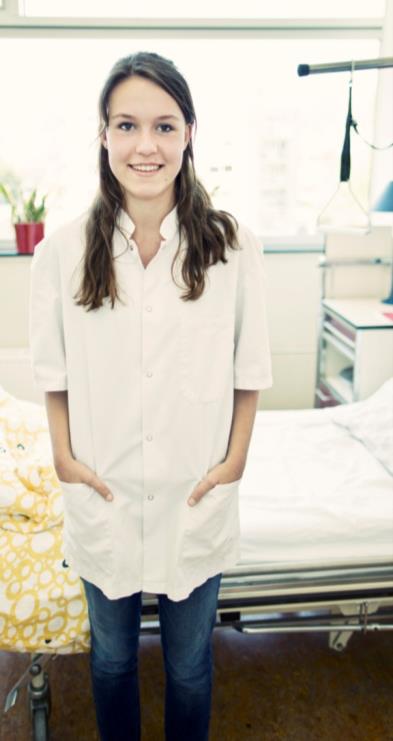 Drie ontwikkellijnen:
Beroepsontwikkeling
Persoonlijke groei
Burgerschapsvorming
Authentiek, betekenisvol en eigentijds 
Theorie just in time, integratie AVO en beroepsgericht
Zelfontdekkend leren, leren door doen
Leerling eigenaar van leerproces
Ervaringsgerichte loopbaanoriëntatie vanaf leerjaar 1
Praktijkleren samen met werkveld & mbo
Maatwerk/differentiatie waar mogelijk
19-3-2018
© Landelijke vereniging van vakcolleges
7
Kwaliteitsmonitor 2017 - 2018
De 21-eeuwse vaardigheden
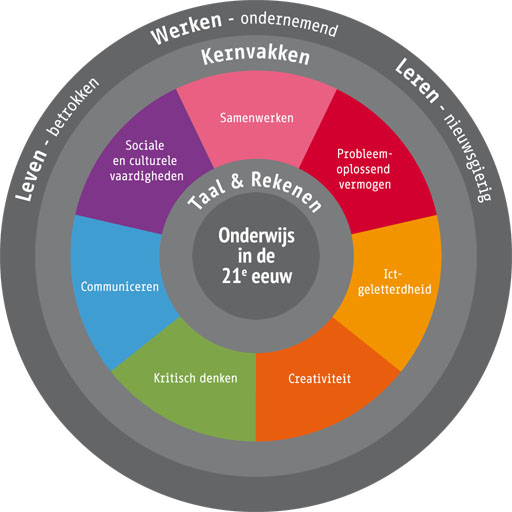 Passen naadloos in dit onderwijsconcept
19-3-2018
© Landelijke vereniging van vakcolleges
9
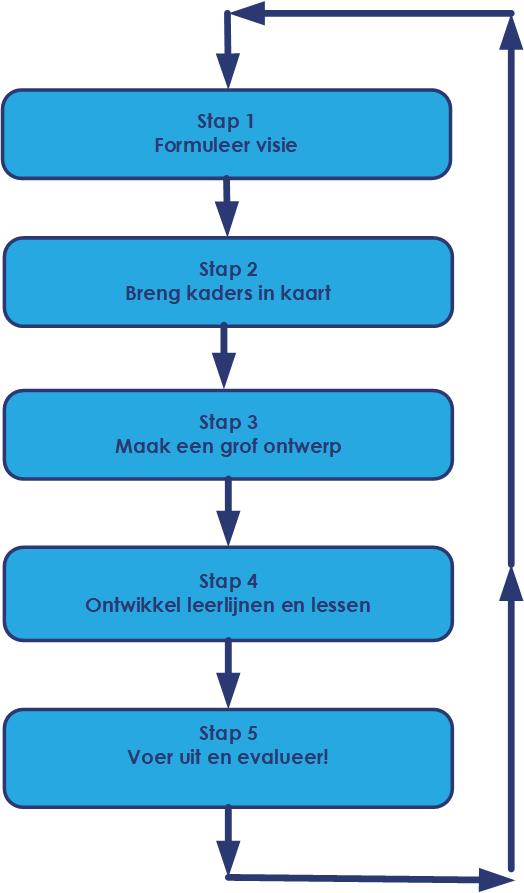 Curriculum ontwikkeling
Vakroute Planner
24-1-2018
© Landelijke vereniging van vakcolleges
10
Verandermanagement
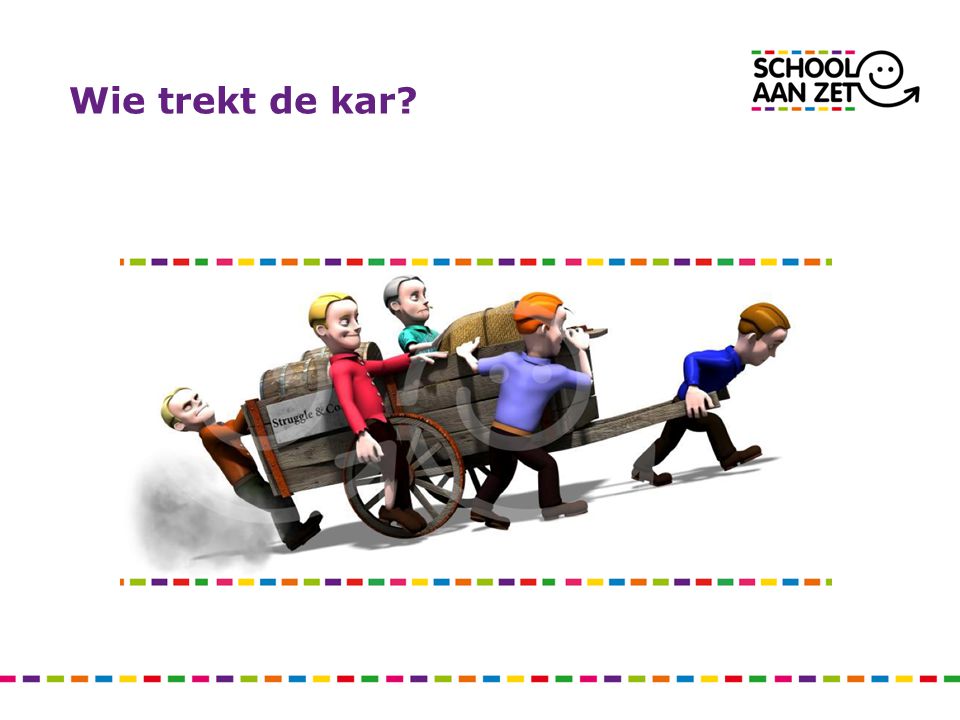 19-3-2018
© Landelijke vereniging van vakcolleges
11
Voorbeelden doorbraakprojecten
12
Opbrengst voor jezelf en het Vakcollege
Drijfveren en kwaliteiten voor het projectleiderschap worden expliciet
Versterkte pedagogisch/didactische competenties 
Meer focus op kwaliteitscriteria van het onderwijs  en de Vakroute
Kennis en vaardigheden om het team in beweging te krijgen en te houden (onderwijskundig leiderschap)
Resultaten doorbraakproject als hefboom voor verbetering van de Vakroute
19-3-2018
© Landelijke vereniging van vakcolleges
13
De training heeft mij opgeleverd:
Persoonlijke begeleiding bij mijn project
Aanscherpen van het projectplan
Inzicht krijgen hoe betrokken projectleden zijn bij het project 
Mooi voorbeeld van een doorlopende leerlijn (Vakcollege Maasbergen)
Kennis en inzicht van het Vakcollege-concept. 
Kennis delen met andere organisaties
Verandermanagement 
			Arjan Verhoef, Vakcollege De Meerwaarde
19-3-2018
© Landelijke vereniging van vakcolleges
14
Opgeven bij voorkeur voor de zomervakantie!
Ineke Veerkamp
iveerkamp@hetvakcollege.nl
Mob. 06-28666100

Muriël Daal
mdaal@hetvakcollege.nl
Mob. 06-20950115
19-3-2018
© Landelijke vereniging van vakcolleges
15